2025-2026
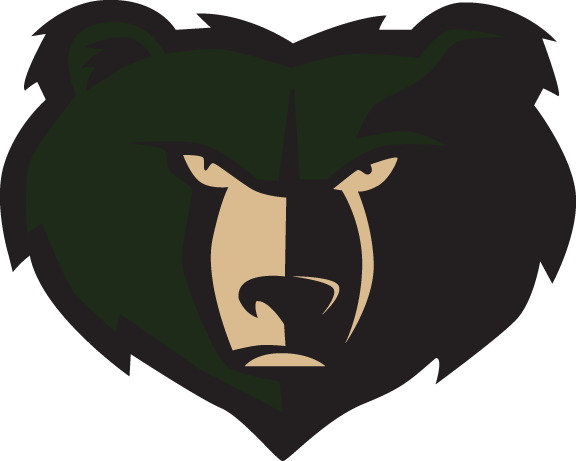 Basha High AMS 7th -8th gradeRegistration form
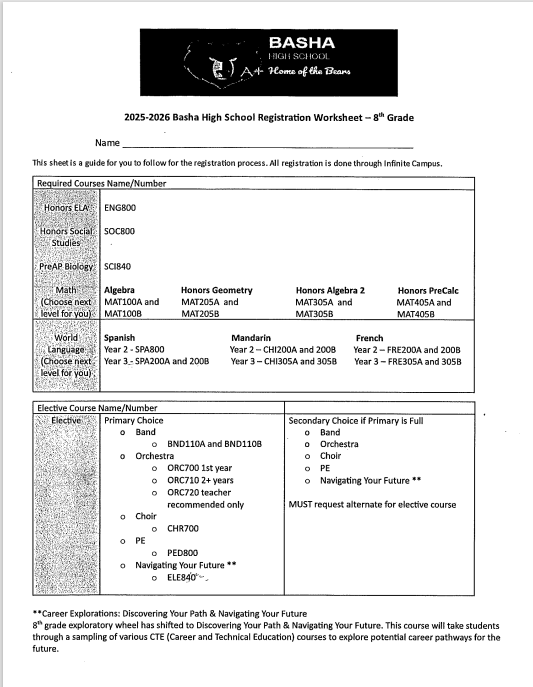 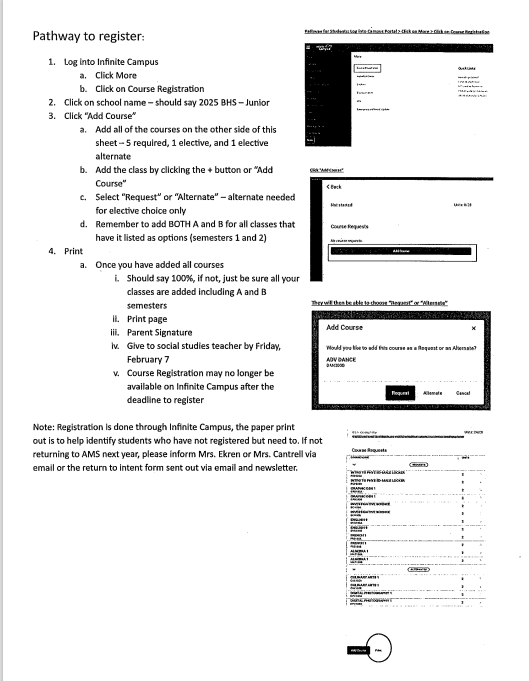 REMINDERS
Once you have added all of your courses in Infinite Campus, PRINT this page and have your parent sign.

Return this to your Social Studies teacher by  Friday, February 7.